USF COI Disclosure and Review Process
Julie Moore, J.D., M.S.P.A.
COI Program Manager
USF System COI Policy
Who is subject to the Policy?

What must be disclosed?

When must disclosure be made?

Where must interests be disclosed?
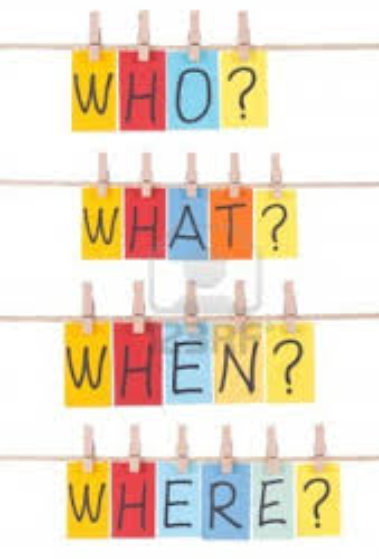 Who is subject to the USF System COI Policy?
Investigators: defined as “the project director or PI and any other person, regardless of title or position, who is responsible for the design, conduct or reporting of a USF System Research Project.”   
USF System Research project is any “systematic investigation . . . designed to develop or contribute to generalizable knowledge, involving a USF System employee or other person where the USF System is responsible for the oversight and/or administration of the activity.”
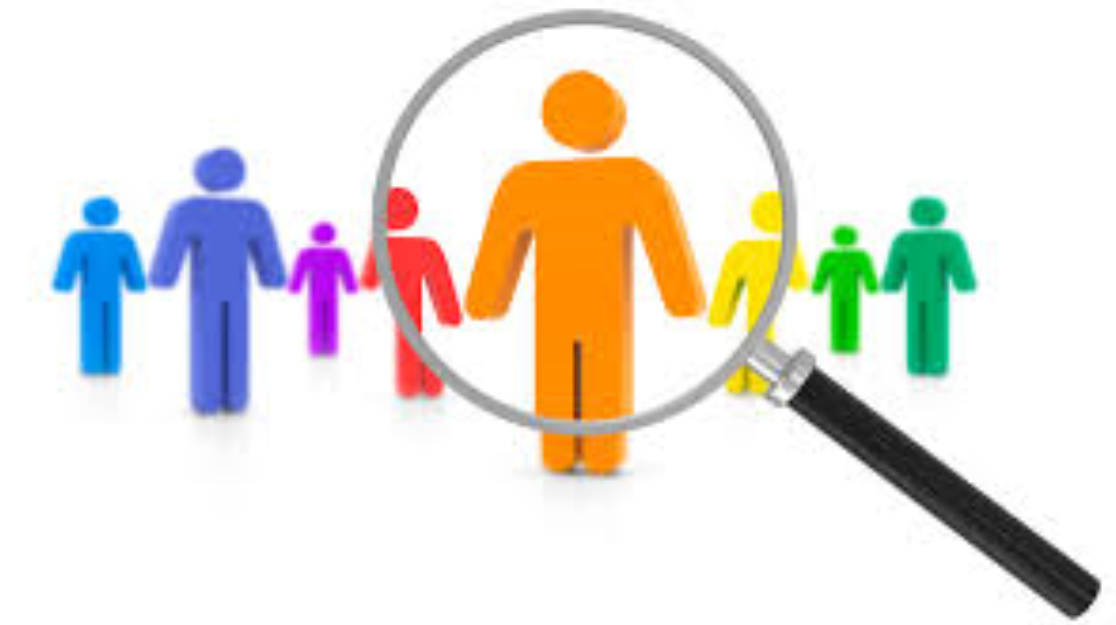 What must be disclosed?
Significant Financial Interests:  
Remuneration from a publicly or non-publicly traded entities that, when aggregated > $5,000 over the previous 12 months
ANY equity in a non-publicly traded entity
A position in an entity related to the research
IP
Reimbursed or sponsored travel if the Investigator is currently working on any PHS-funded projects
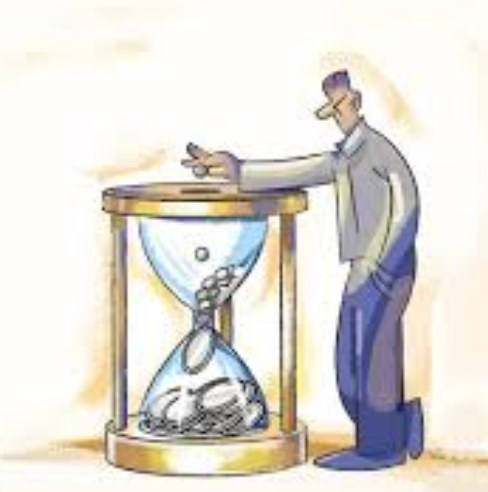 When must SFIs be disclosed?
BEFORE beginning the research;

Within 30 days of acquiring an SFI; and

Annually updated during the life of the project.
ARC System
All SFIs must be disclosed via the eCOI module in the ARC System.   
Disclosure on Form 3455 or external IRB form is not sufficient!

NOTE:  The University has other policies that also require reporting of outside activity (both research and non research-related).   
ROAD for USF Health faculty members
eDisclose for other USF System employees
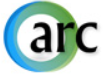 Disclosure review process
Once a project-specific disclosure is submitted it:
Routes to the Investigator’s supervisor for review and acknowledgement
Then routes to COI Program Office for review
COI Program determines whether interest requires a management plan and if so, whether the plan can be administratively approved or must be reviewed by full Committee 
Note that the COI Committee meets the 4th Tuesday of each month and human subject research cannot be approved/letter of approval to proceed cannot be generated until the COI management plan is approved.
Management controls
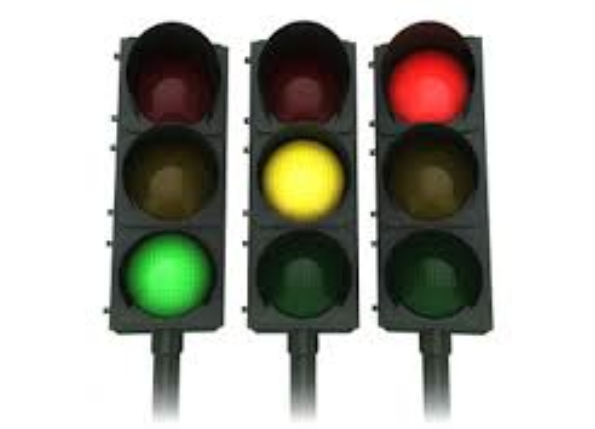 Inherent controls:
Multi-center study
Sponsor or CRO is conducting data analysis 

Additional controls:
Interested Investigator may be precluded from obtaining informed consent
Disclosure of interest in the Informed Consent
Independent data reviewer
“Safe harbor” for students
Management plan
Once approved by COI Administrator or COI Committee, final MP will be sent to Investigator and the reviewing IRB. 

NOTE:  For studies reviewed/approved by an external IRB, the COI Program will submit a copy of the final MP to the IRB of record.
Post-approval
If an Investigator’s SFI changes during the course of a study, s/he must update the related disclosure within 30 days. 
COI Program will review and determine whether management plan needs to be amended and if so, whether amended plan needs to be reviewed by the full Committee.
Questions?
Contact info:   
	
COI Program Manager	    COI Program RCA 
Julie Moore			     Amber Moore
juliemoore@usf.edu 	       	     amber1@usf.edu
813-974-5452 			      813-974-9345